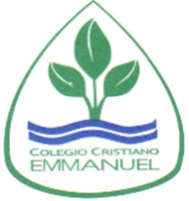 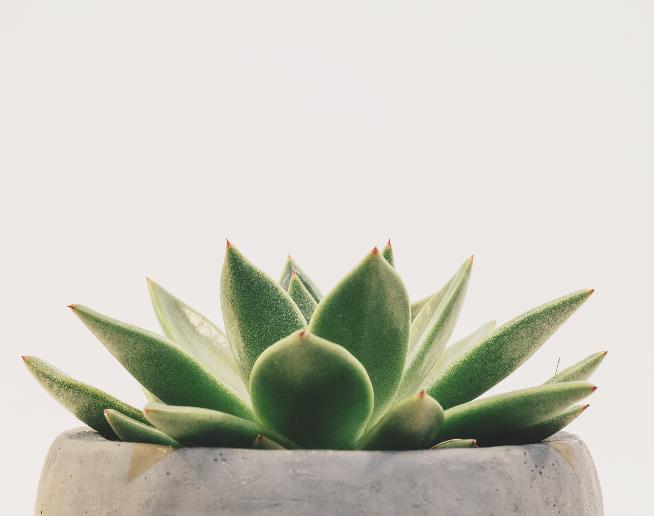 Clase Música
6° Básico
Prof. Claudia Coñuecar
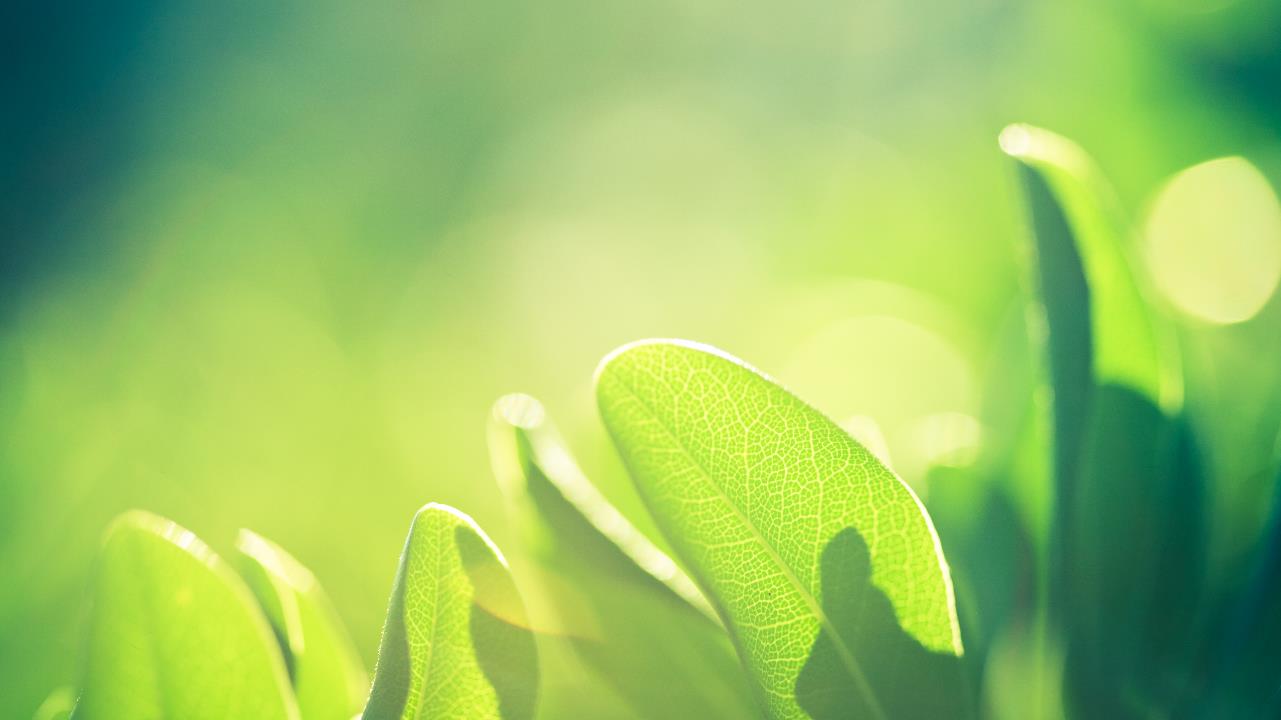 Folclore
Folclore Zona Norte
La zona norte se caracteriza por diversas manifestaciones culturales que combinan la influencia de los pueblos indígenas andinos con la de los conquistadores hispanos y los esclavos , a las que se suma la importancia de las festividades y tradiciones religiosas, destacándose las diabladas y la Fiesta de La Tirana.
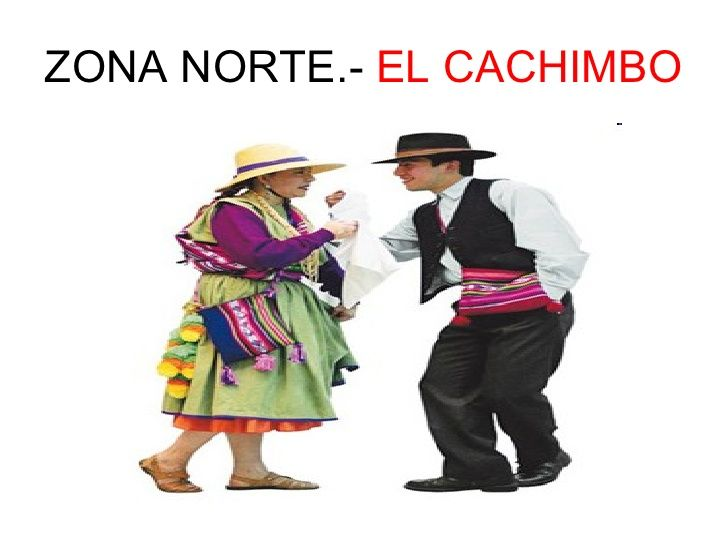 Instrumentos Zona Norte
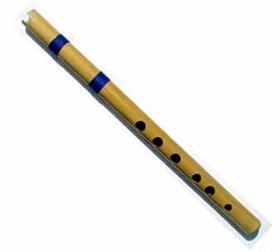 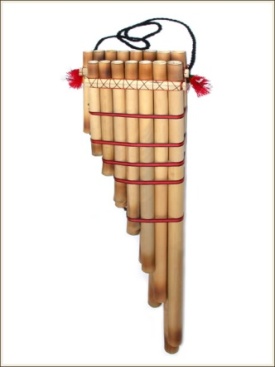 Quena



Tarka



Charango
Zampoña
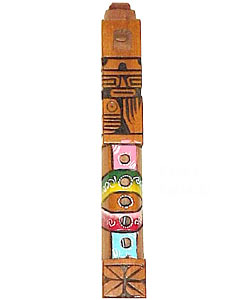 Bombo Nortino
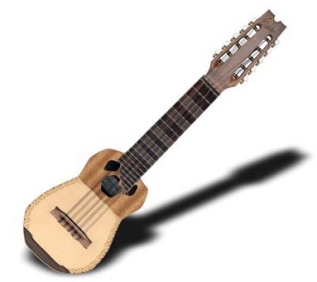 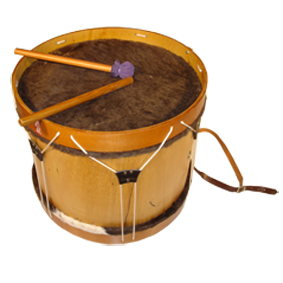 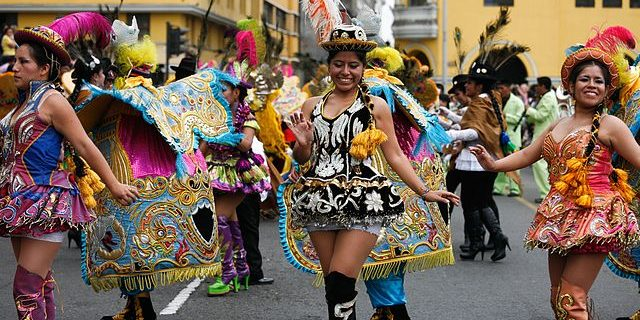 Bailes principales de la Zona Norte
Las danzas nortinas tienen características notorias que se observan en las vestimentas y se palpan en la música. 
No hay diferencias marcadas entre la zona altiplánica de Argentina, Bolivia, Perú o Chile. 
En general,  los bailes y danzas de la zona norte de Chile se caracterizan por su origen religioso y festivo.
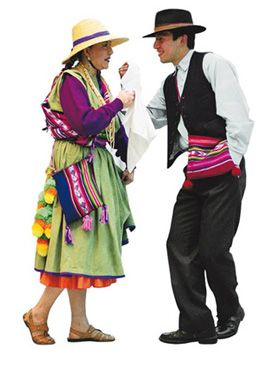 La vestimenta es de mucho colorido y predominan las prendas de lana, ya sea de llama, vicuña o alpaca. 
Podemos encontrar mujeres que llevan faldas de terciopelo de colores, las que se van agregando una sobre otra. 
También se usa el "aguayo", cuadrado de lana que se dobla y coloca en la espalda sujeto de los hombros y prendido por delante en el pecho, con una hermosa cuchara de plata. 
Tanto el hombre como la mujer usan sombrero.
Bailes Típicos
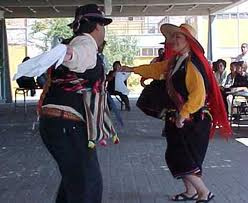 Carnavalito			
Cachimbo			
Cueca Nortina
Trote
Torito
Huachitorito
El Huayno
Cacharpaya
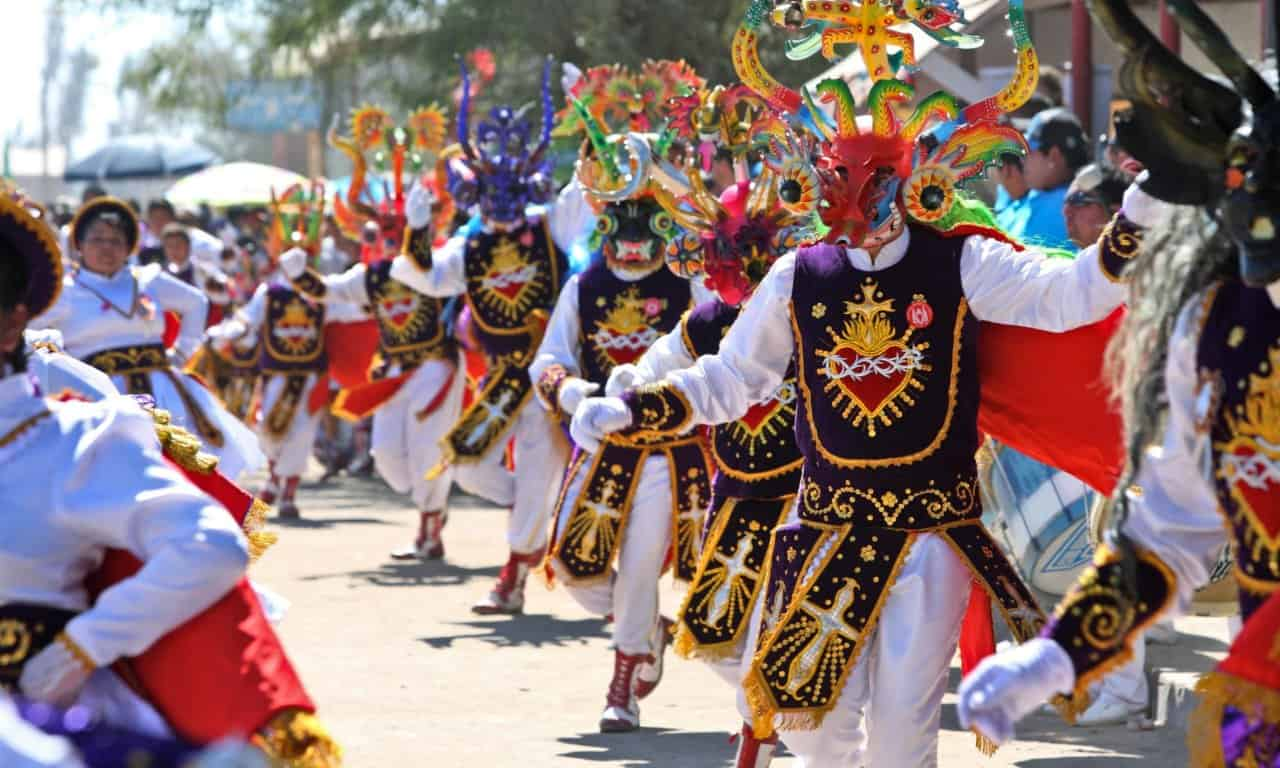 Baile de La Tirana
Antwaras
Chinos
Chunchos
Diabladas
Kayahuallas
Morenos
Audición: Baile Cahimbo
Actividad Musical
Contesta las siguientes preguntas:
¿Cuál es la influencia de los bailes de la zona norte de Chile? 
¿Cómo es la vestimenta de la zona norte?
¿Quién usa sombrero?
Nombra 4 bailes típicos de la zona norte
Nombra 3 bailes típicos de la Fiesta de La Tirana
¿Has bailado algún baile típico de la zona norte? ¿Cuál?
Información
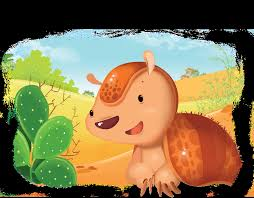